Appointment of Domestic Visiting Research Scholar with Temple Stipend
Business Manager completes requisition with appropriate signatures; gets approvals; and forwards appointment letter, requisition, CV, credentials, comprehensive job description, Departmental Documentation of Requirements for Postdoctoral Fellow and Visiting Research Scholar Appointments form, written recommendation from mentor in the home program, and official verification of enrollment or employment at the home institution to the Postdoctoral Fellows Office (PFO)
Business Manager mails letter to Visiting Research Scholar Candidate
Business Manager receives documents from PFO
Visiting Research Scholar Candidate signs and mails letter back to PFO
PFO reviews and approves letter and forwards approved letter to Business Manager
PFO collects and forwards documents to the Business Manager and HR
Human Resources receives requisition, CV, and letter
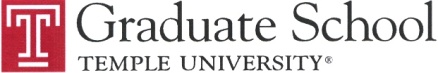